Uhrzeit-Pferderennen
Spiele
Wir bilden Vierer-Gruppen und jede Gruppe wählt einen Kapitän.
Alle Spieler rufen die Learning App auf:
                http://learningapps.org/view628916


Jeder Spieler wählt den Modus “mit Freunden spielen”, gibt seinen Namen ein und wählt einen Avatar.
Der Kapitän wählt die Mitspieler aus, die anderen müssen das Spiel “Annehmen”, dann startet der Kapitän das Spiel.
    Und jetzt beginnt da Pferderennen!
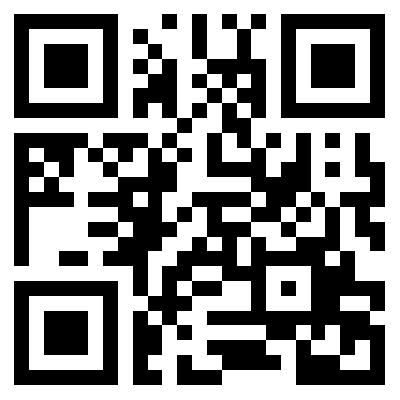